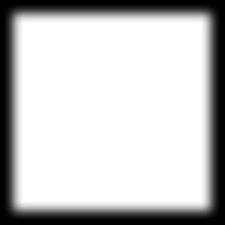 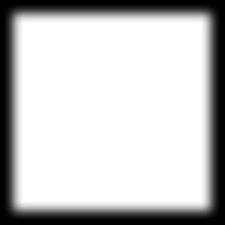 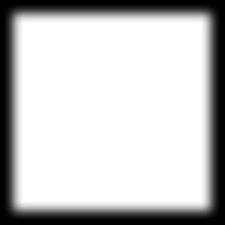 מברשת: 
מה אני שואפ/ת 
להבריק? להזהיב?
משקל מזון: 
מה חשוב לי לשקול/ 
להביא בחשבון השנה?
נפת קמח: 
מה אני רוצה לנפות השנה?
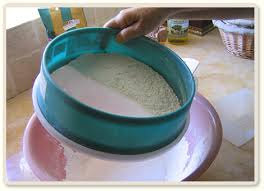 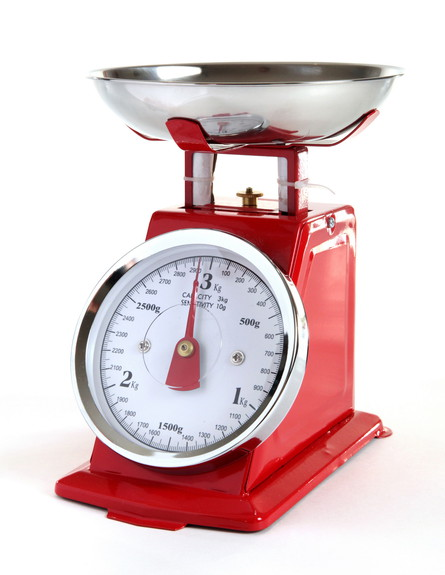 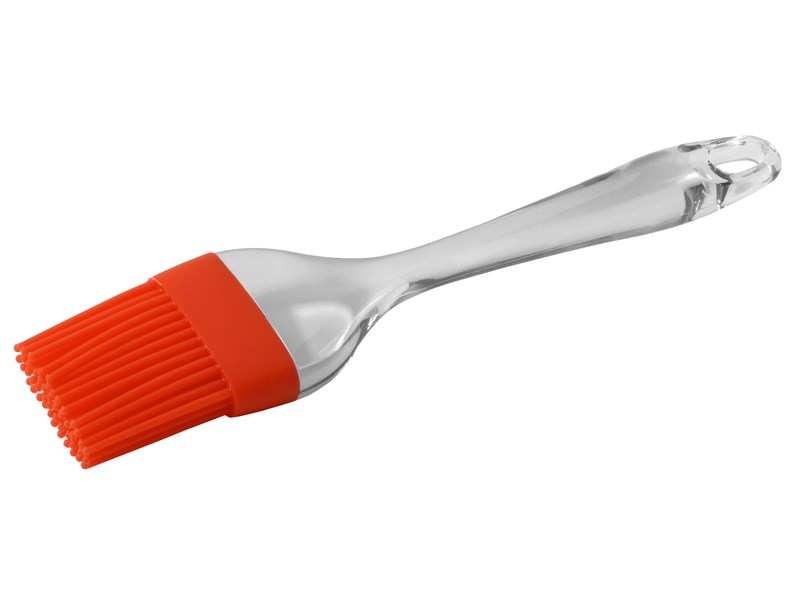 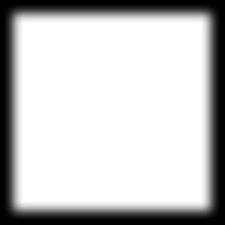 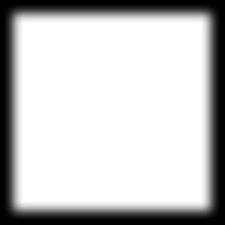 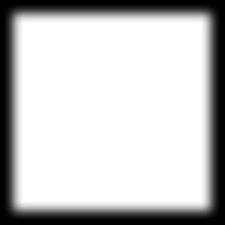 חותכנים של עוגיות: 
מה הייתי רוצה ליצור השנה?
פיית זילוף/ צנטר: 
מה הייתי רוצה לעצב השנה? 
להגדיר מחדש?
מערוך: 
מה אני רוצה לרדד/לשטח/
לעבד השנה?
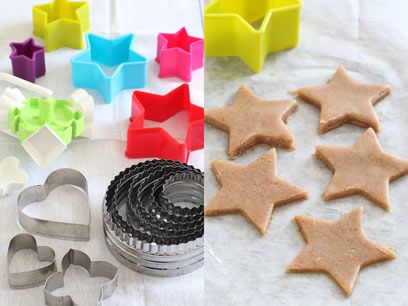 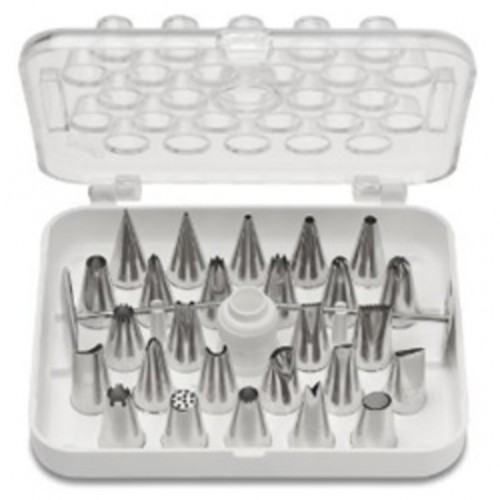 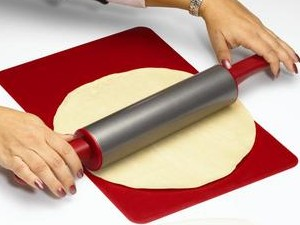 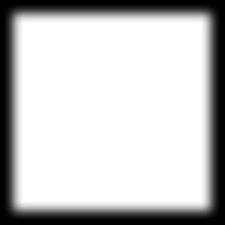 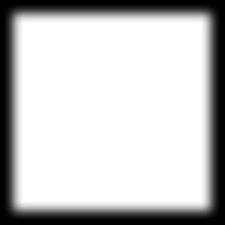 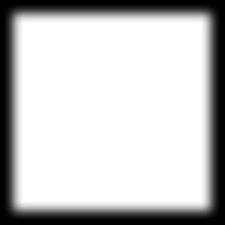 מגררת/פומפייה: 
איזה דבר אני שואפ/ת לרסק?
מד חום: 
איך אזהה שצריך 
"לכבות את האש"? לעצור?
מטרפה: 
איזה דבר מטריף הייתי רוצה 
שיקרה לי השנה?
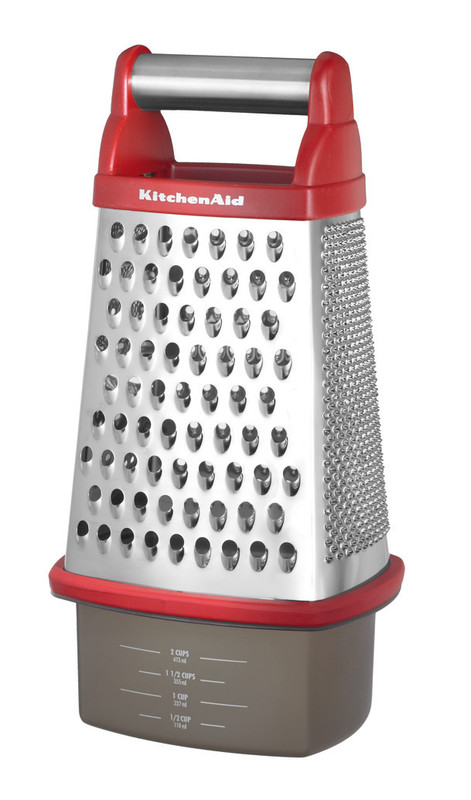 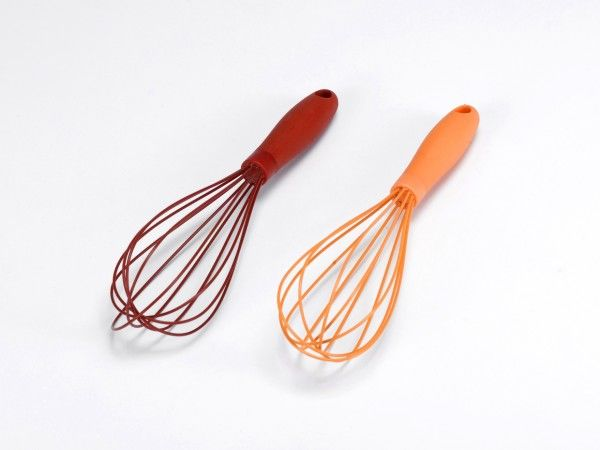 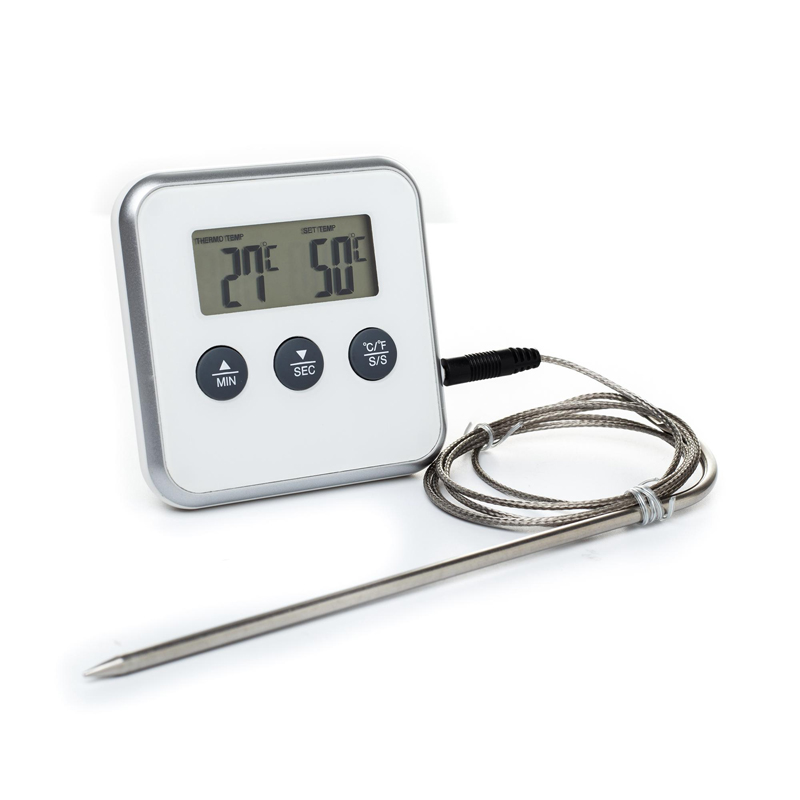 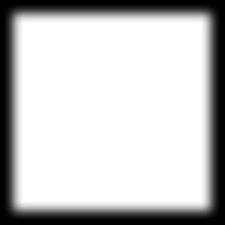 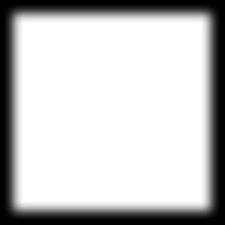 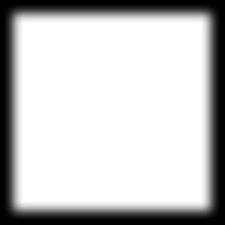 מקציף/ מיקסר: 
מה הייתי רוצה שיתערבב 
ויתאחד לי השנה?
לקקן: 
עם מי מחברי הצוות הייתי 
רוצה להמתיק את הקשר?
מטחנה: 
איפה הייתי רוצה להפסיק 
"לטחון" את עצמי?
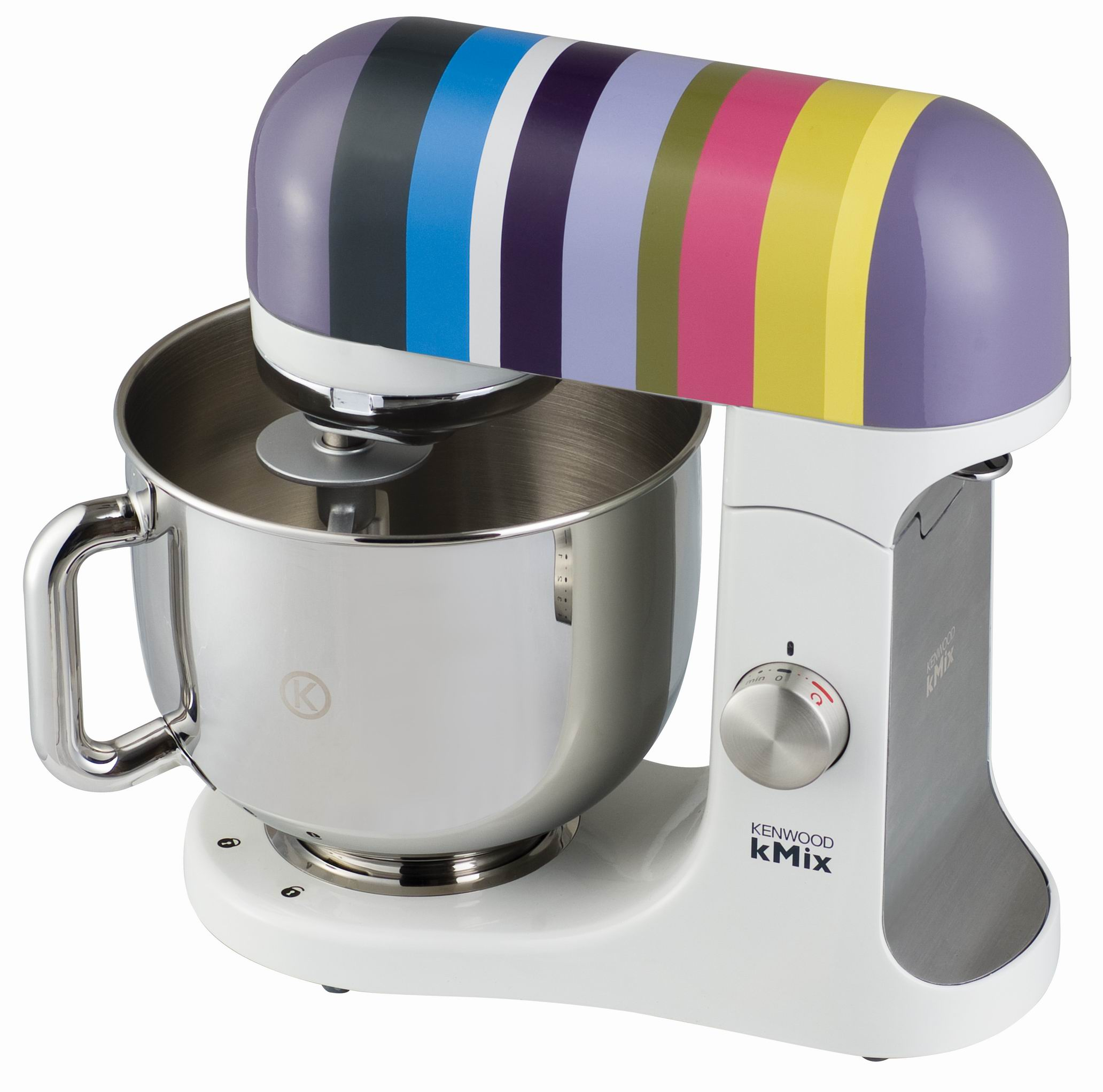 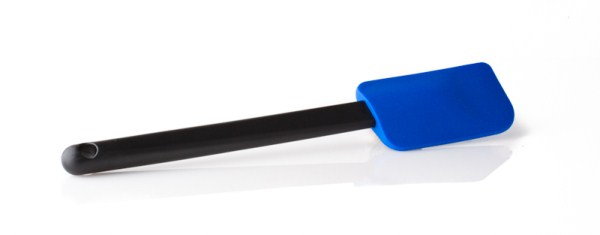 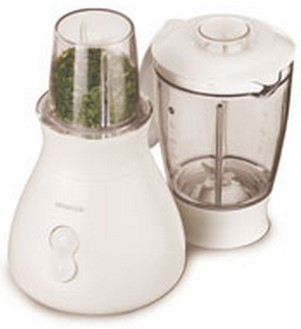 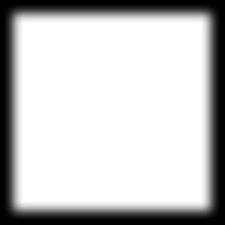 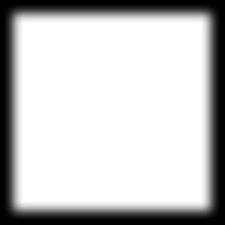 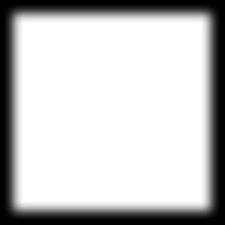 אינסטנט פודינג: 
מה הייתי רוצה שיעבור 
לי השנה בקלות/ במהירות?
שמרים: 
מה הייתי רוצה שיתרומם/
שיתפתח השנה?
אבקת סוכר: 
מה הייתי רוצה 
להמתיק השנה?
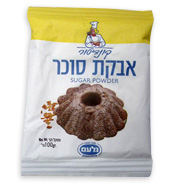 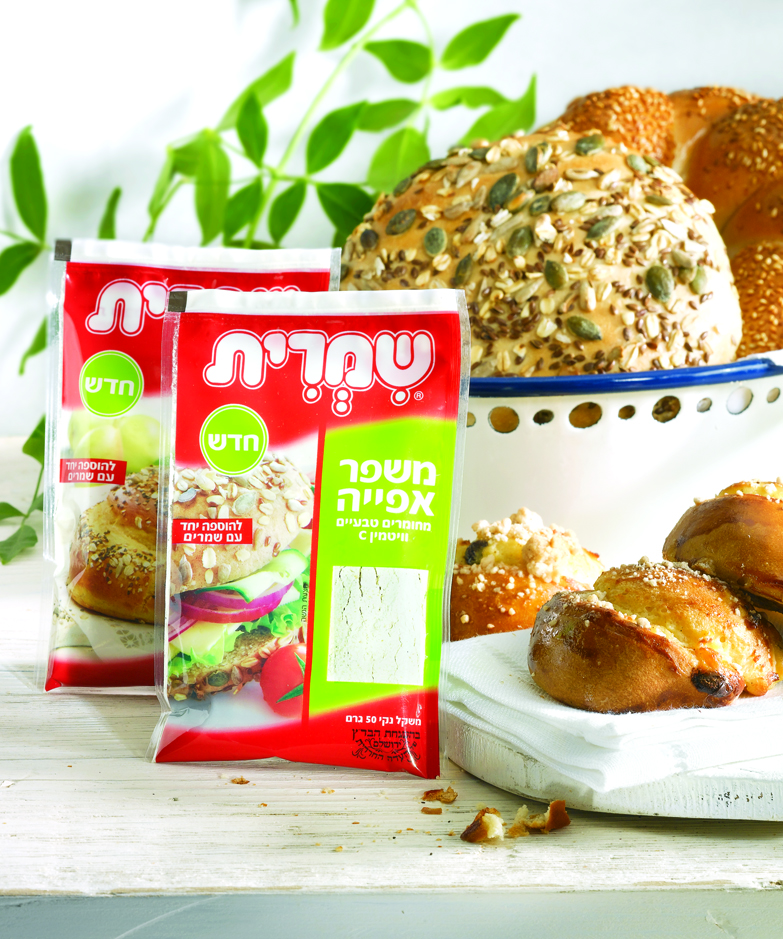 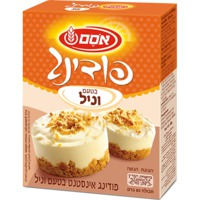 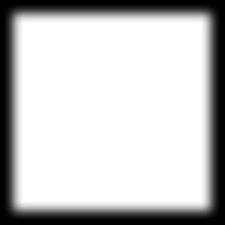 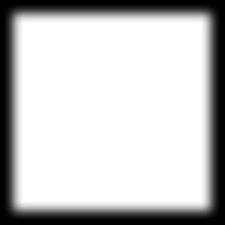 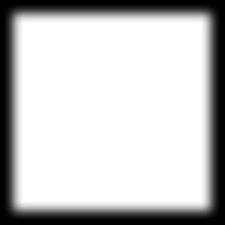 שוקולד: 
בפני מה לא אעמוד השנה? 
או: מה התשוקה שלך?
כפות מדידה: 
איזה דברים אני צריכ/ה 
למדוד השנה במדויק?
נייר אפייה: 
מה הייתי רוצה 
שלא ידבק אלי השנה?
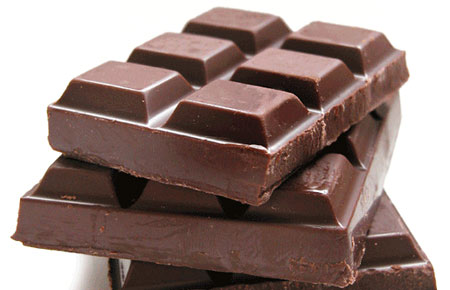 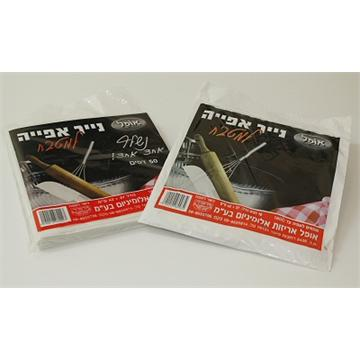 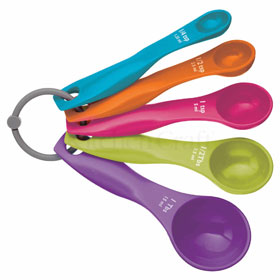 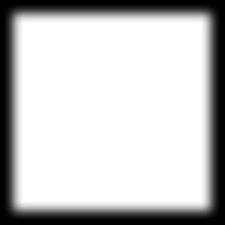 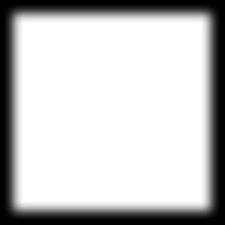 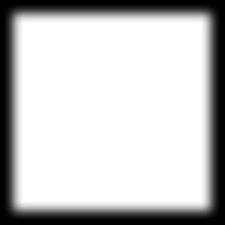 נייר כסף: 
מה קשה לי לעטוף/ להכיל?
מסננת: 
מה הייתי רוצה ללמוד לסנן?
קולפן: 
איזו שכבה הייתי רוצה 
להסיר מעליי?
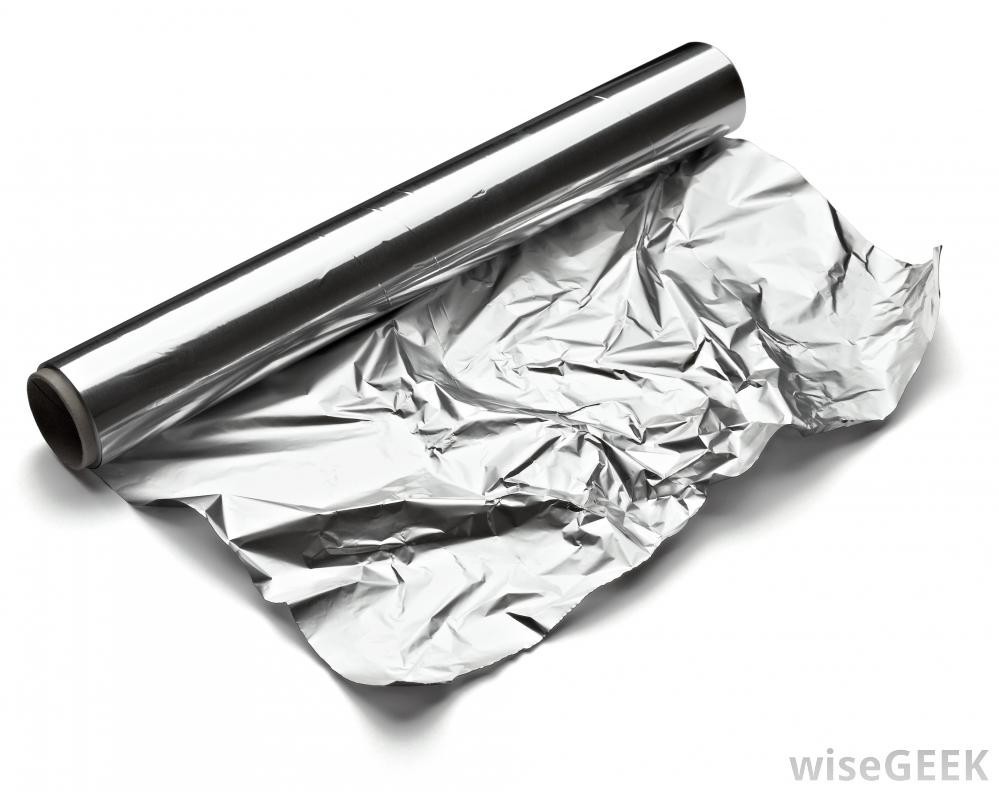 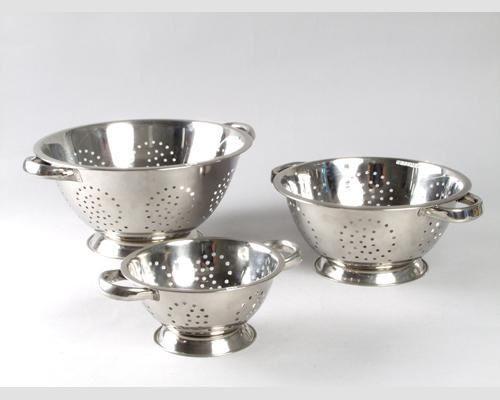 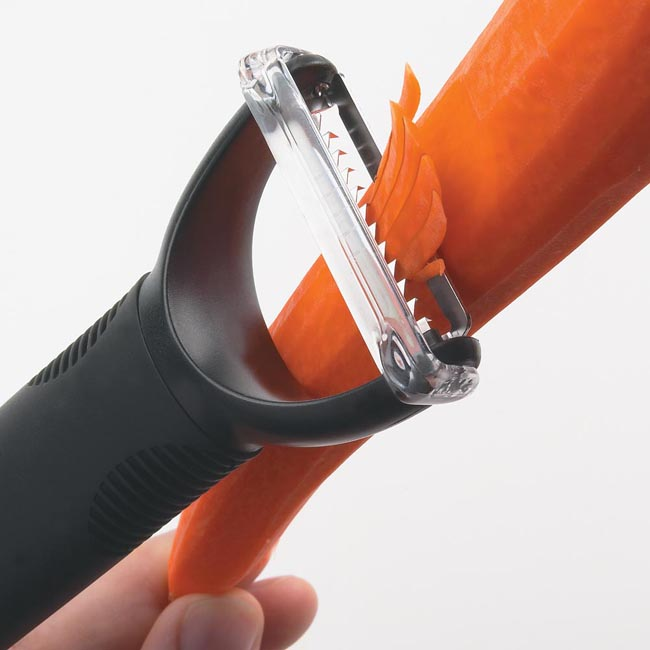 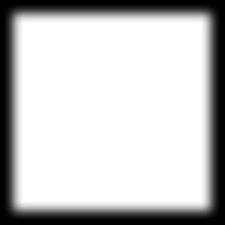 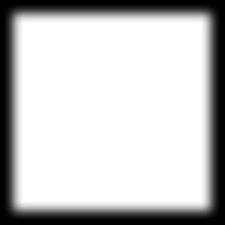 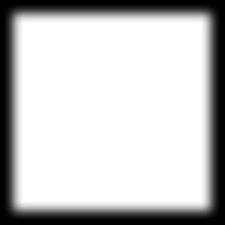 מפריד ביצה: 
מה הייתי רוצה ללמוד 
להפריד?
ספר מתכונים: 
מה הייתי מעוניינ/ת לכתוב 
בספר כדי שכולם יוכלו 
ליישם בקלות?
תבנית: 
איך אצא השנה "מהקופסא"? 
איך אני רוצה לחדש?
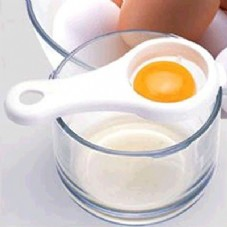 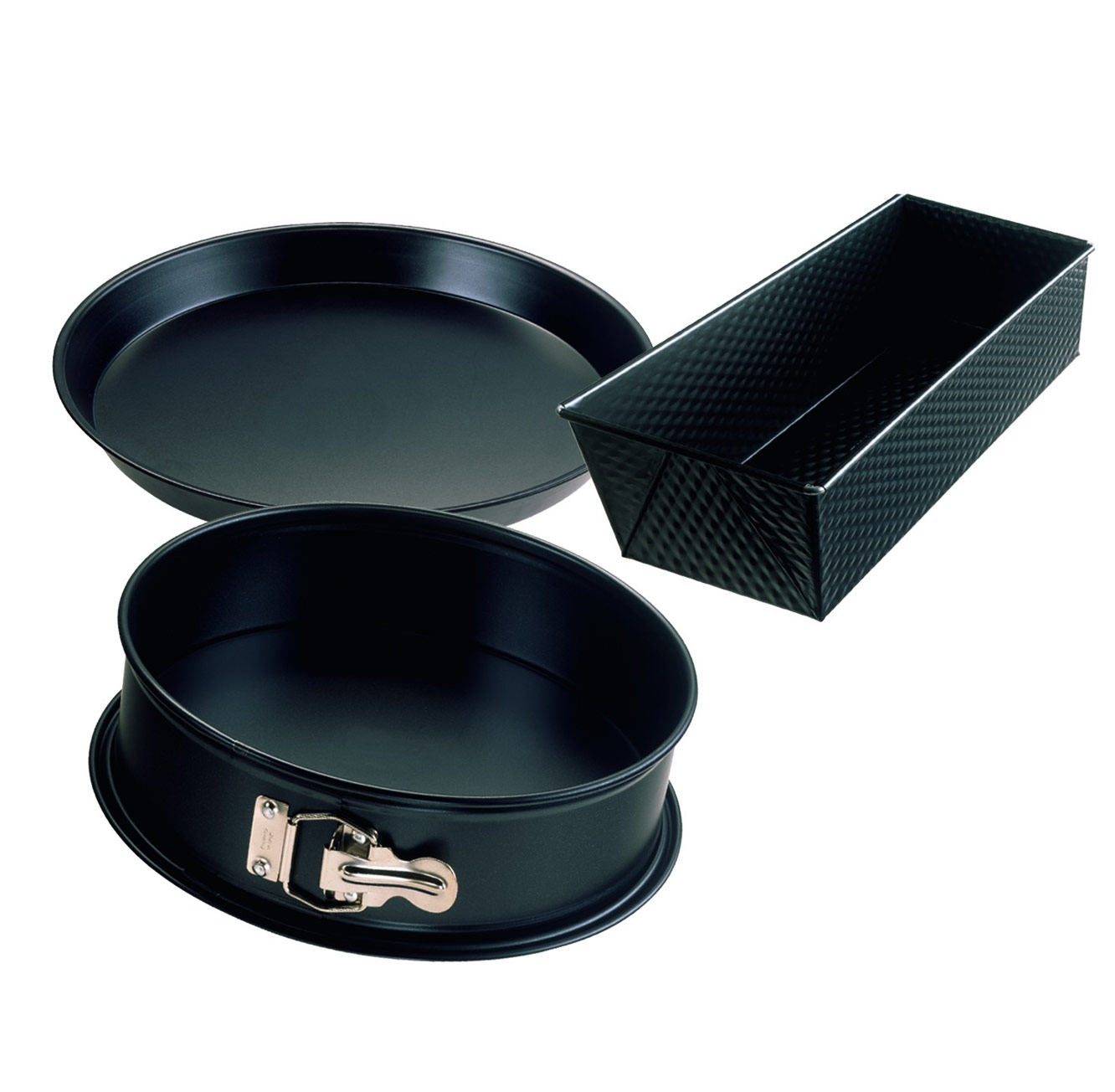 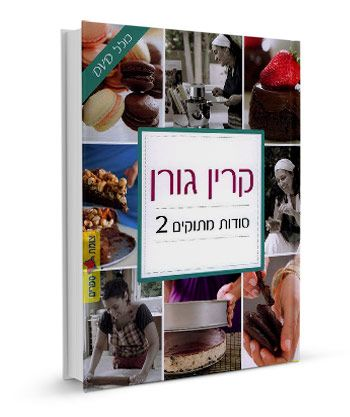 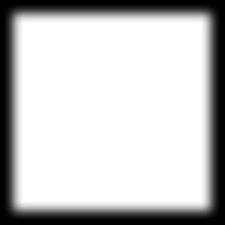 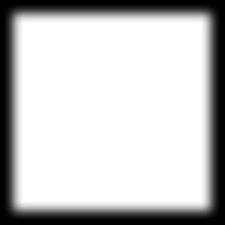 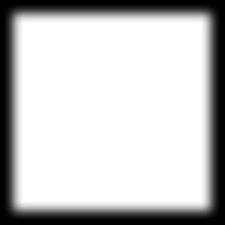 אחר: 
תוספת מנצחת למתכון שלך!
אחר: 
המרכיב הסודי 
שאת/ה מוסיפ/ה לכל מתכון
קערה: 
מה החוזקה ממנה יש 
לי בשפע?
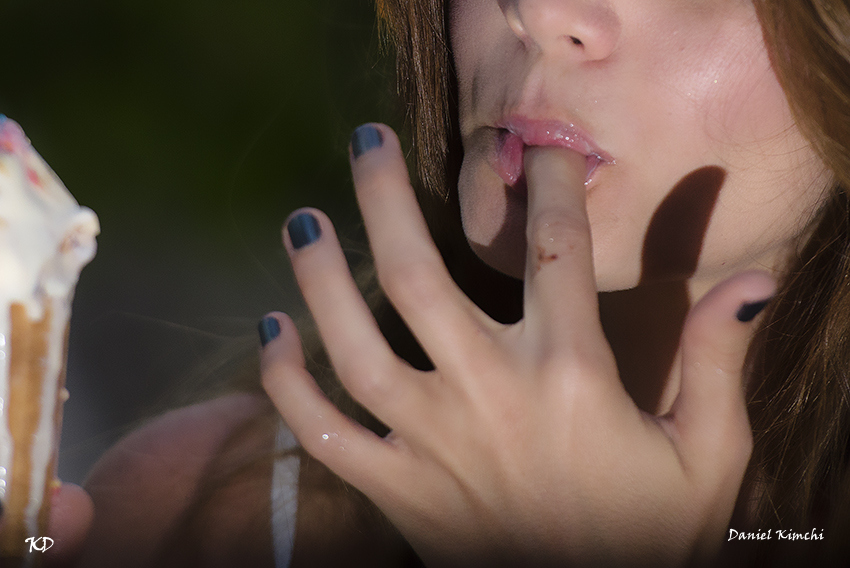 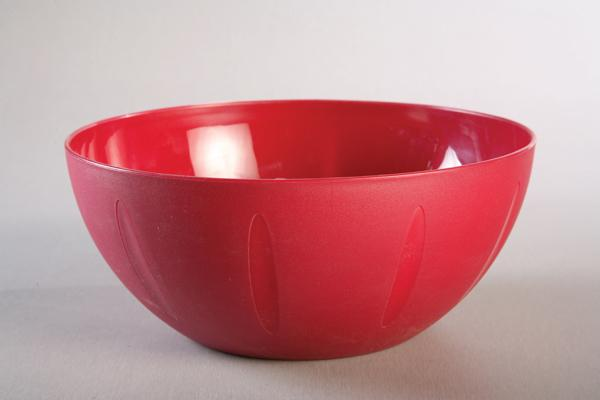 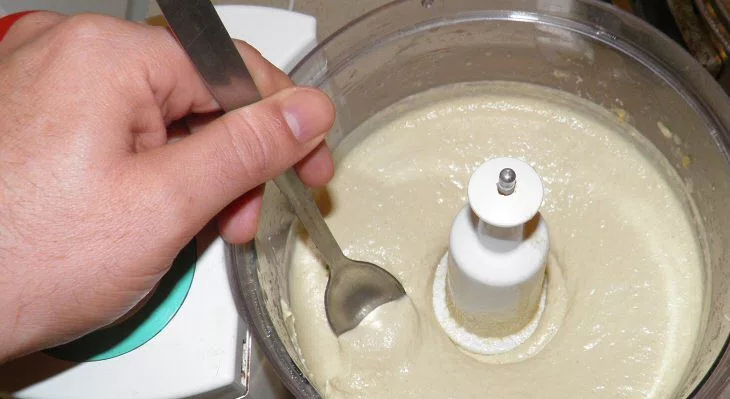 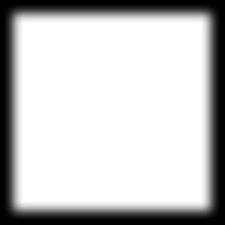 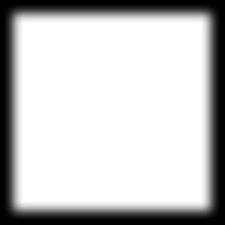 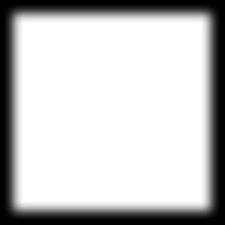 צבע מאכל: 
מה אני צריכ/ה כדי להכניס 
יותר צבע לחיי 
האישיים/ מקצועיים?
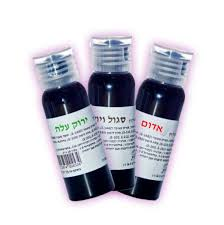